KÕt nèi tri thøc víi cuéc sèng
TIÕNG VIÖT 
1
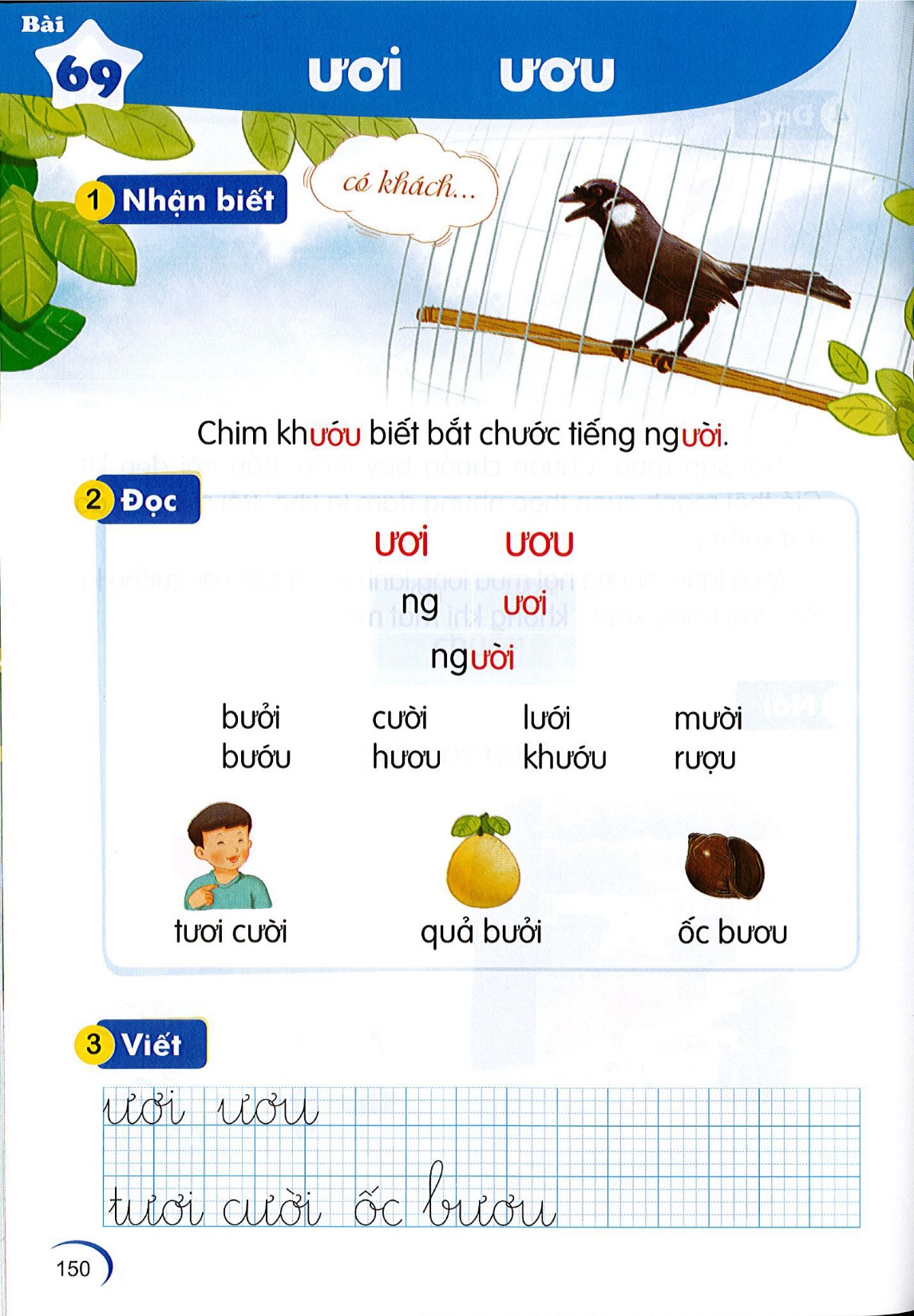 1
Nhận biết
öôi
öôu
Chim khöôùu bieát baét chöôùc tieáng ngöôøi.
Bµi
öôi    öôu
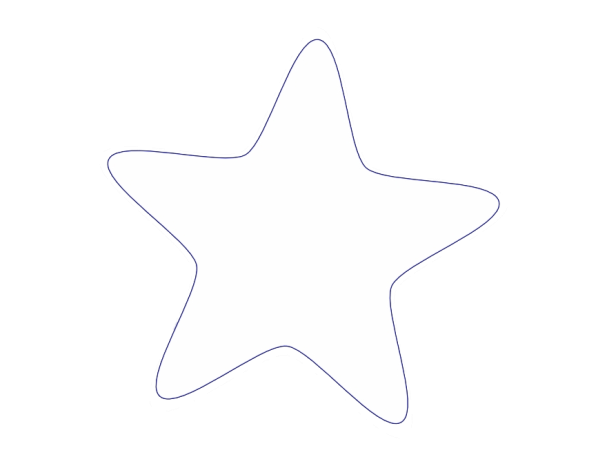 69
TIẾT 1
2
Đọc
öôu
öôi
ng
öôi
`
ngöôi
Mình cùng thi tài!
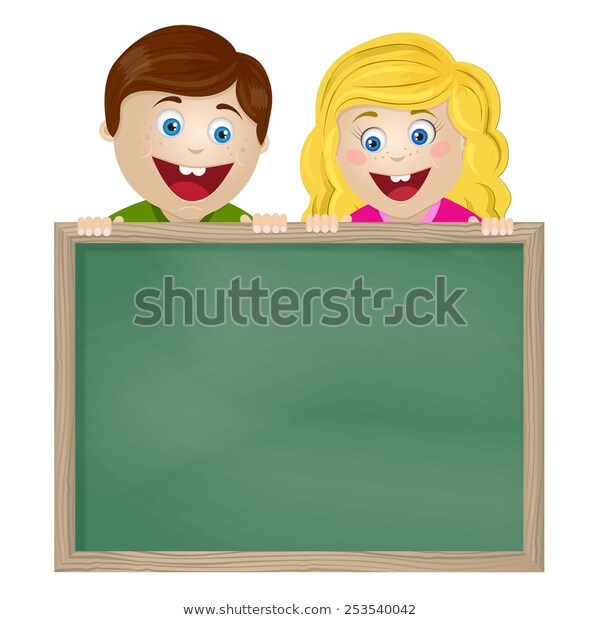 Taïo tieáng môùi coù vaàn öôi, öôu
Mình cùng thi tài!
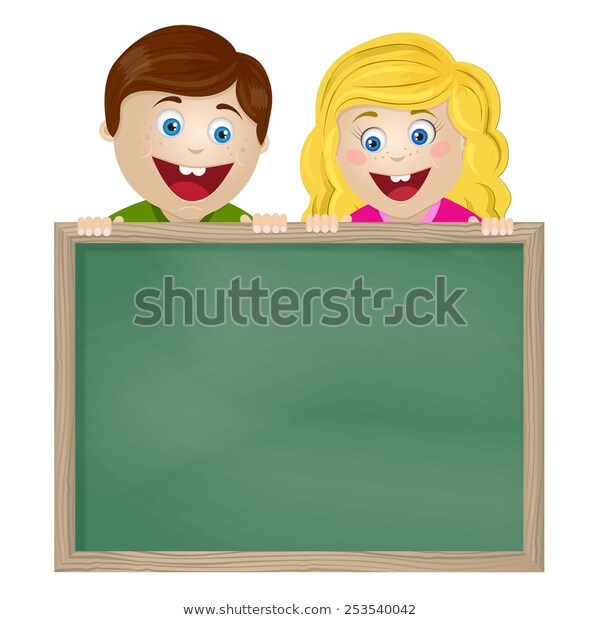 Taïo tieáng môùi coù vaàn öôi, öôu
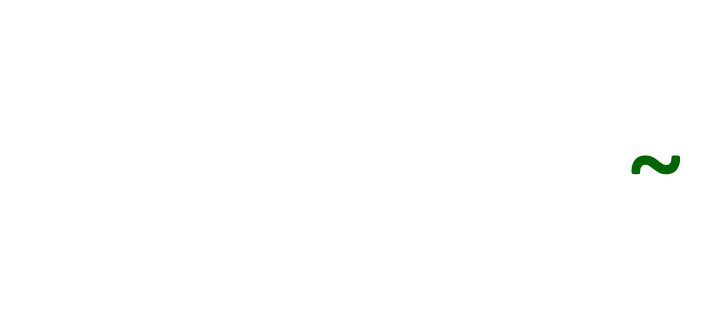 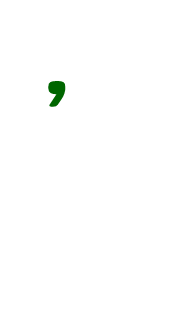 töôùi
t
töôùi
M:
öôi
2
Đọc
böôûi       cöôøi        löôùi          möôøi
böôùu      höôu       khöôùu      röôïu
2
Đọc
öôu
öôi
ng
öôi
`
ngöôi
böôûi       cöôøi        löôùi          möôøi
böôùu      höôu       khöôùu      röôïu
thư gi·n nhÐ!
2
Đọc
öôu
öôi
ng
öôi
`
ngöôi
böôûi       cöôøi        löôùi          möôøi
böôùu      höôu       khöôùu      röôïu
Nèi ch÷ víi h×nh
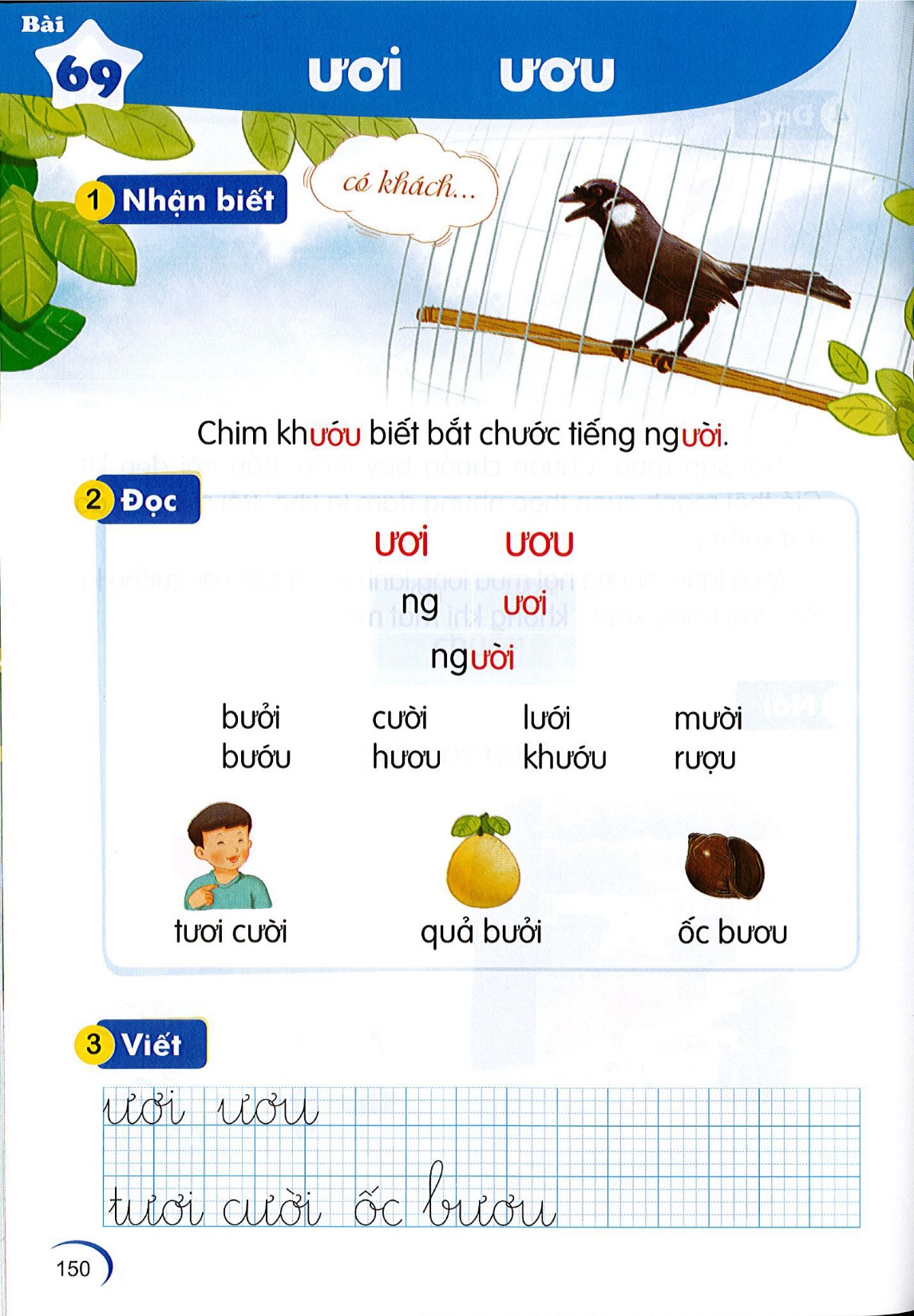 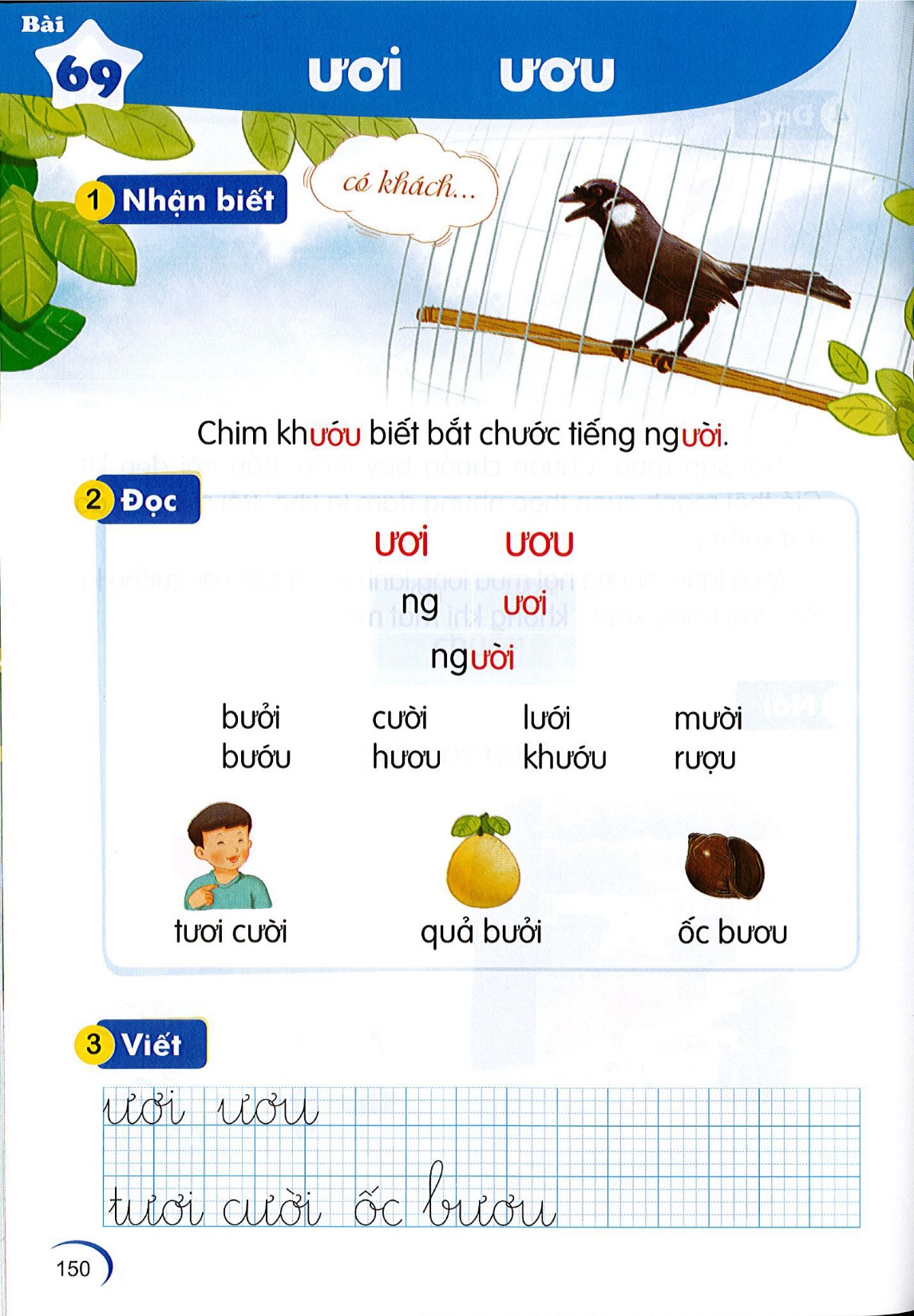 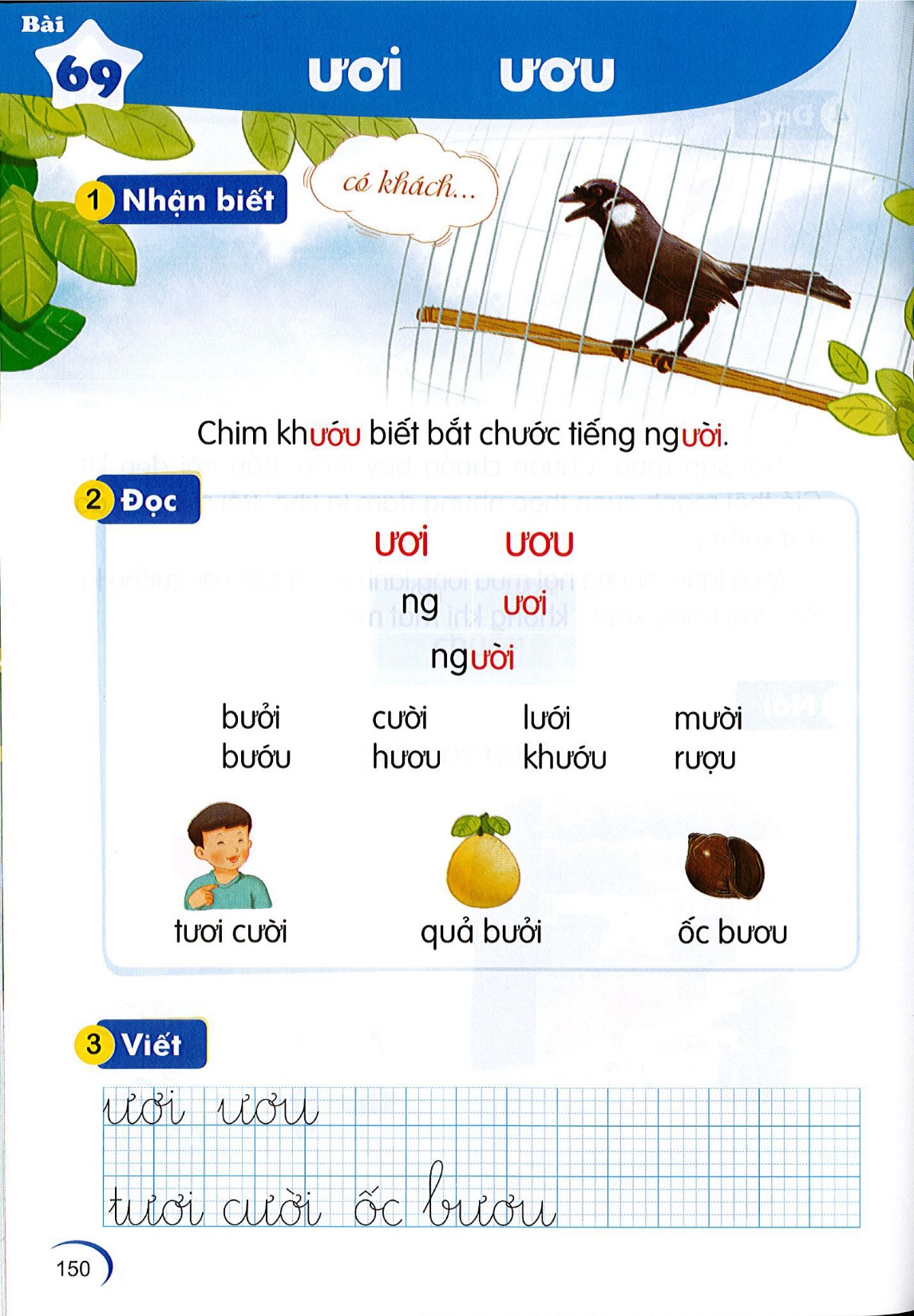 oác böôu
töôi cöôøi
quaû böôûi
2
Đọc
öôu
öôi
ng
öôi
`
ngöôi
böôûi       cöôøi        löôùi          möôøi
böôùu      höôu       khöôùu      röôïu
oác böôu
töôi cöôøi
quaû böôûi
3
Viết
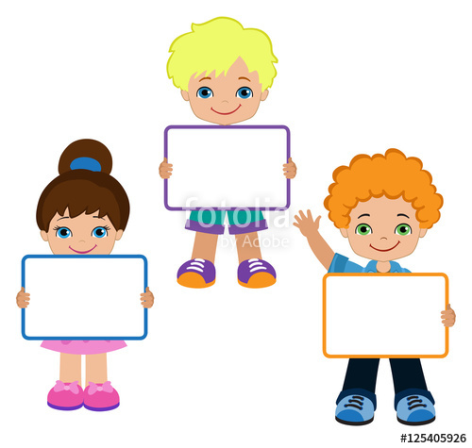 3
Viết
3
Viết
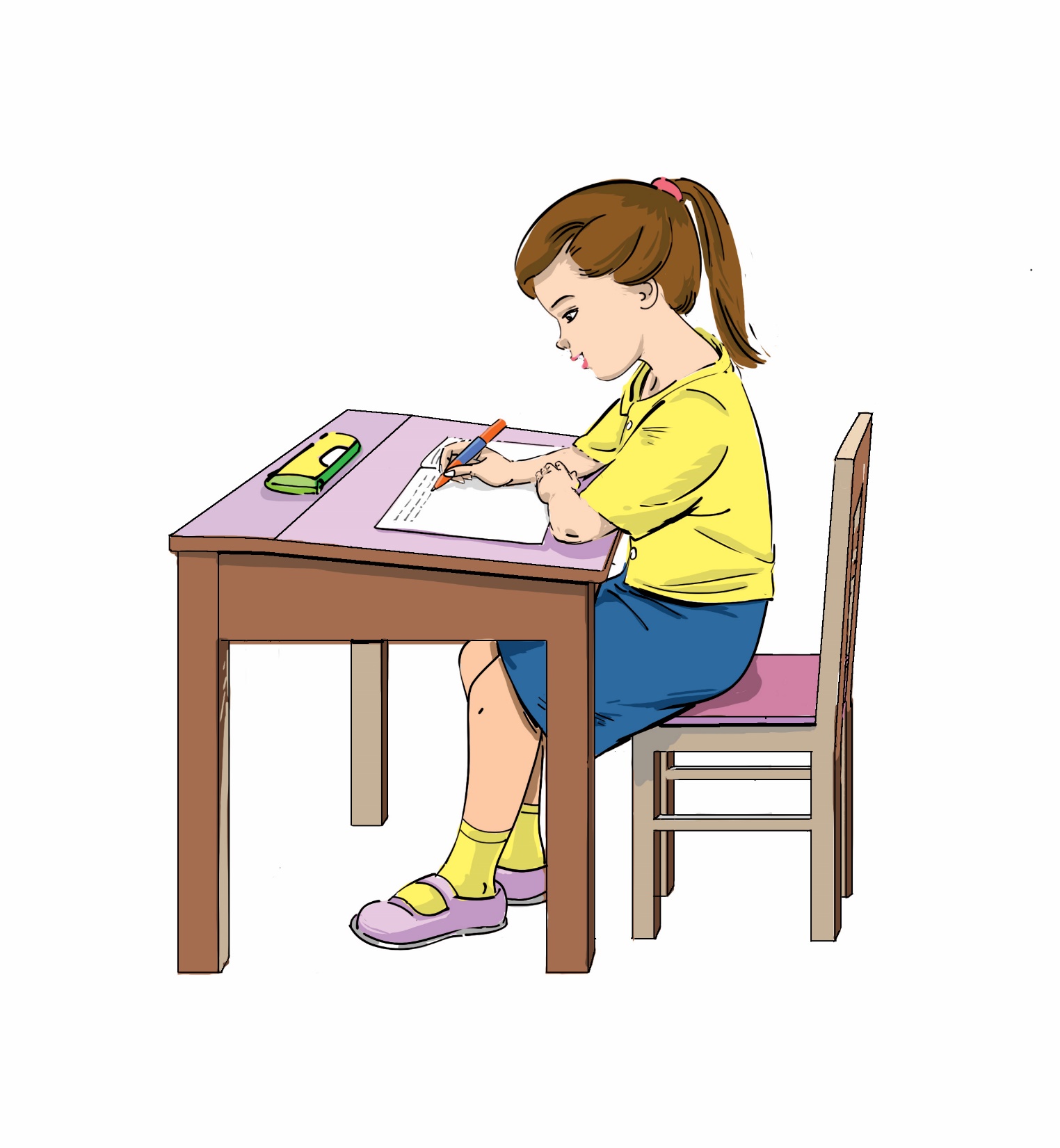 Bµi
öôi    öôu
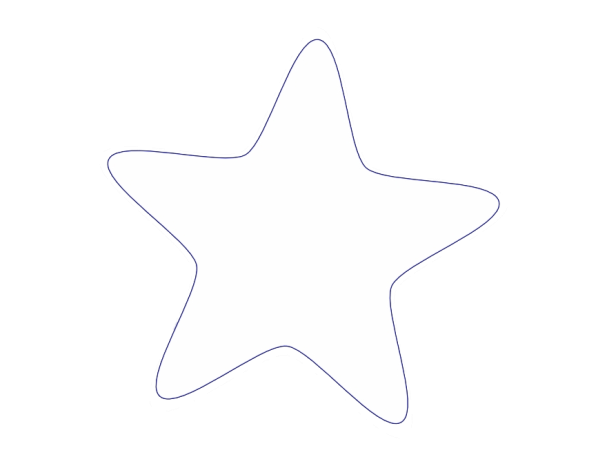 69
TIẾT 2
3
Viết
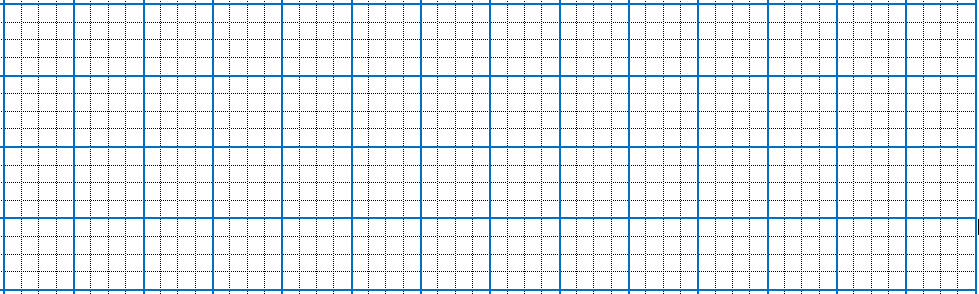 ŔơΤί
ŔơΤ΅
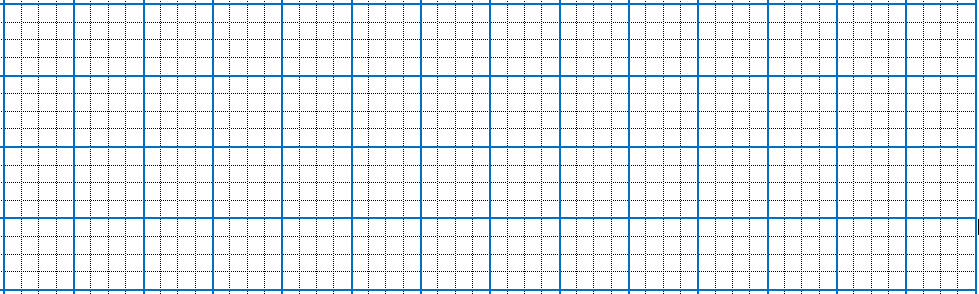 ǇươΤ΅ cườΤ΅
ốΟɖ λΰơΤί
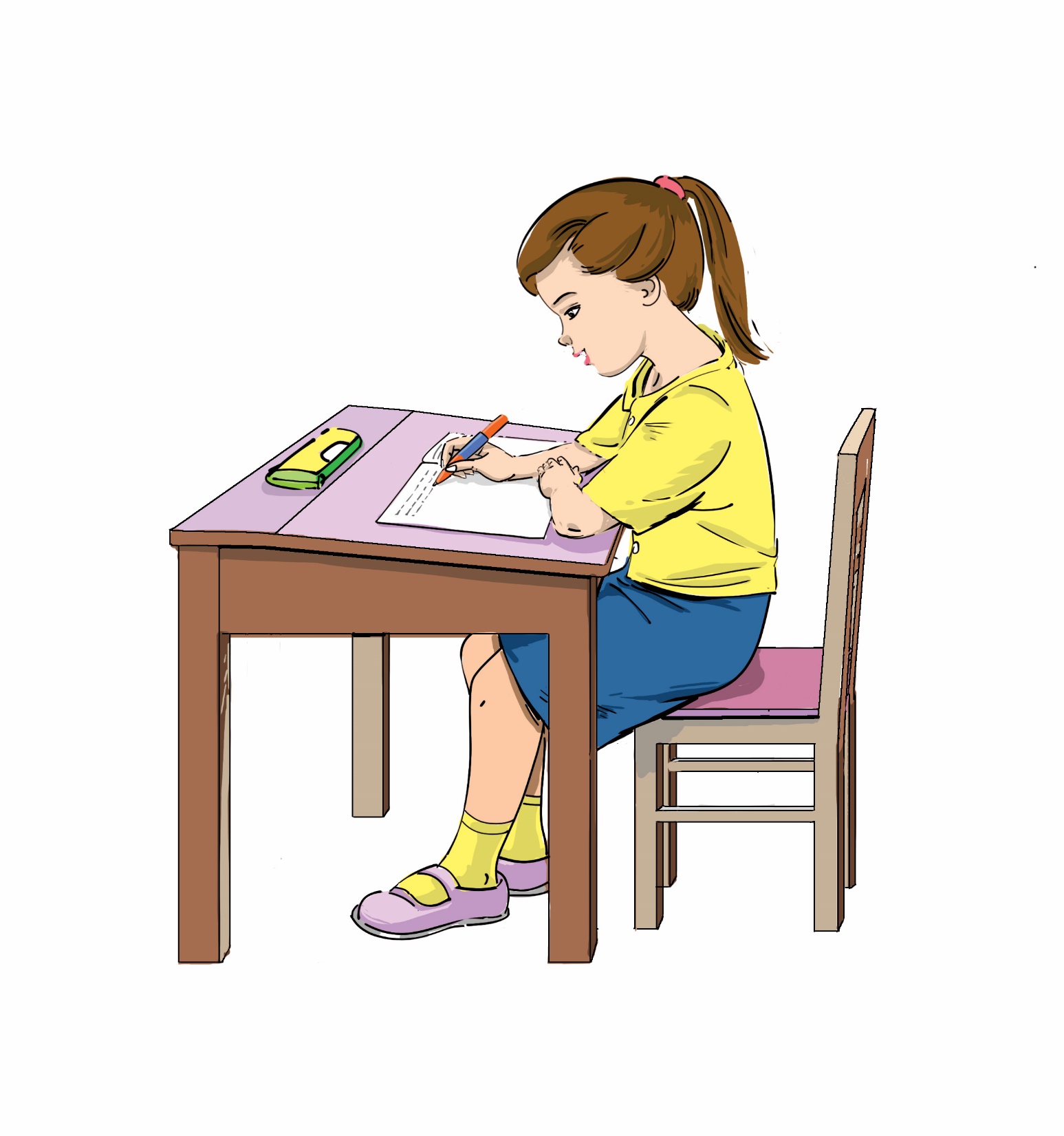 3
Viết
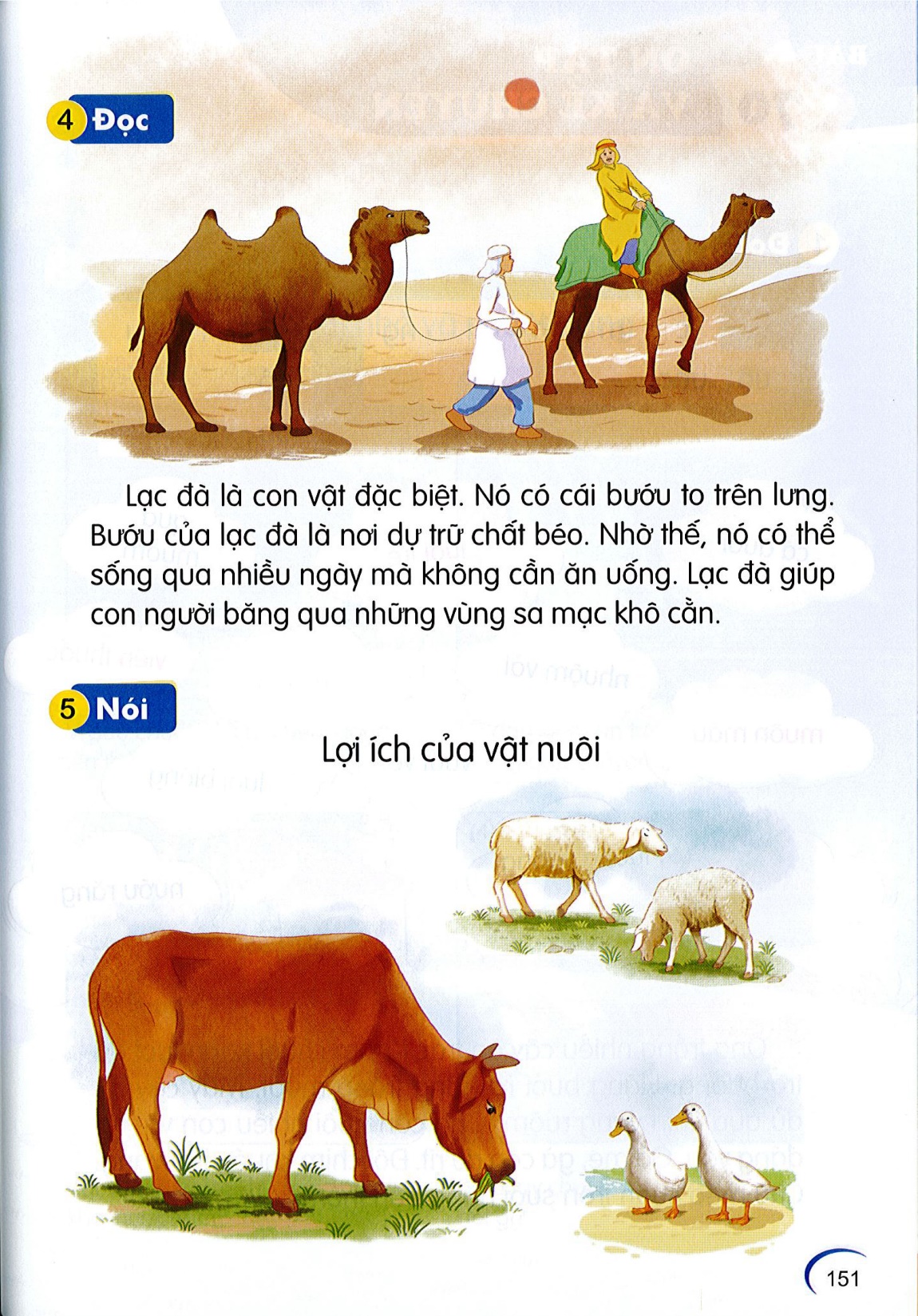 4
Đọc
Laïc ñaø laø con vaät ñaëc bieät. Noù coù caùi böôùu to ôû treân löng. Böôùu cuûa laïc ñaø laø nôi döï tröõ chaát beùo. Nhôø theá, noù coù theå soáng qua nhieàu ngaøy maø khoâng caàn aên uoáng. Laïc ñaø giuùp con ngöôøi baêng qua nhöõng vuøng sa maïc khoâ caèn.
5
Nói
Lôïi ích cuûa vaät nuoâi
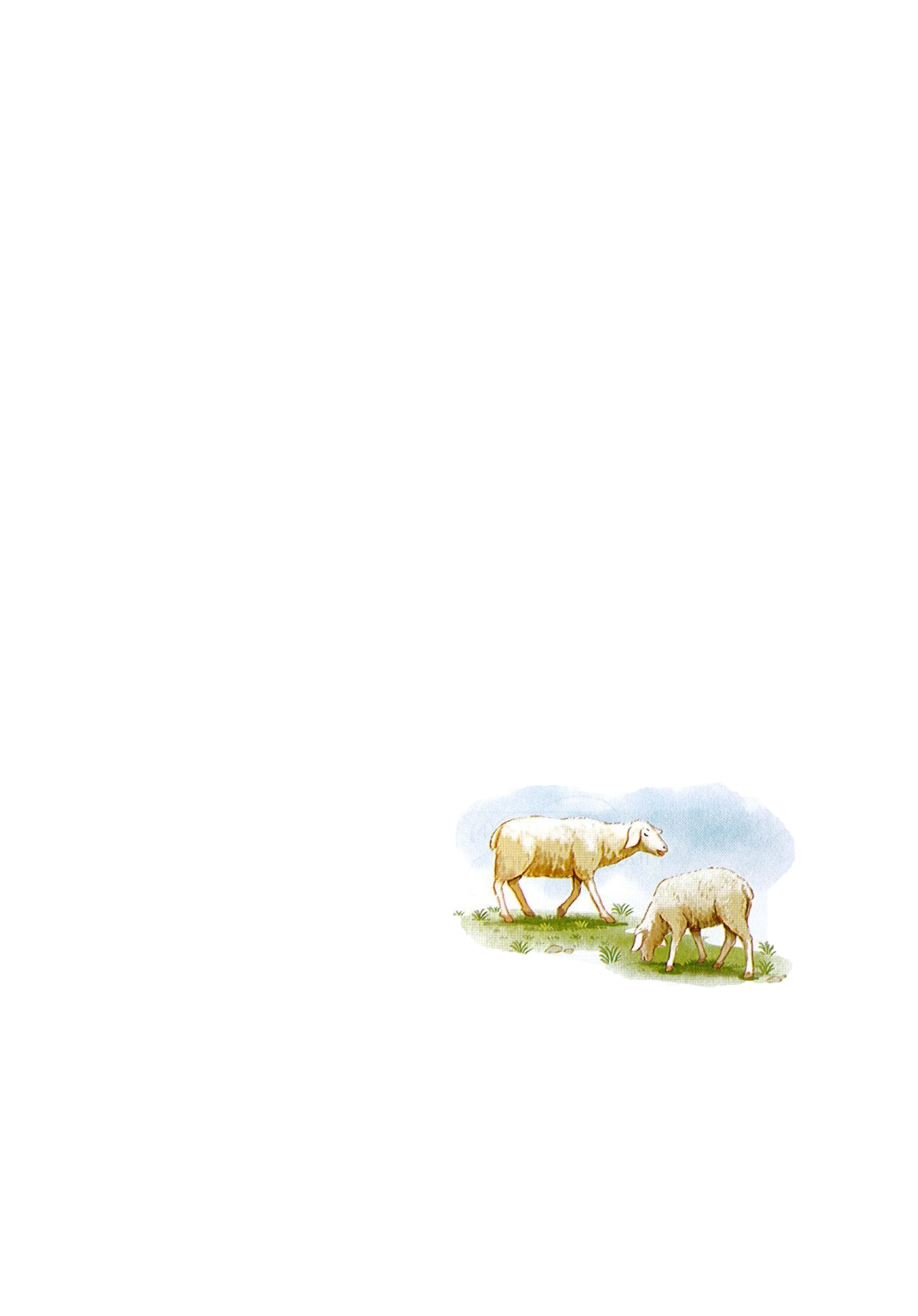 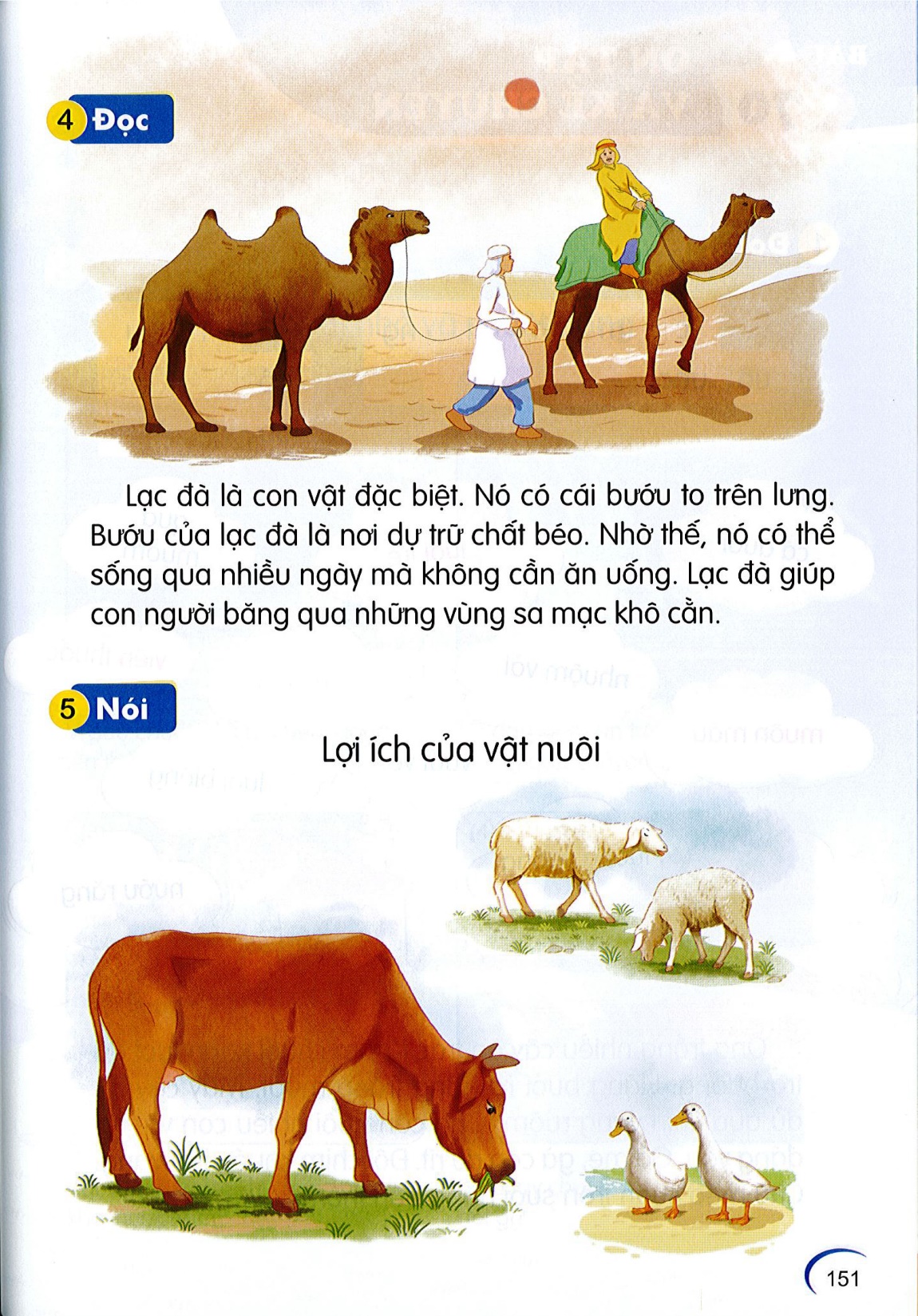 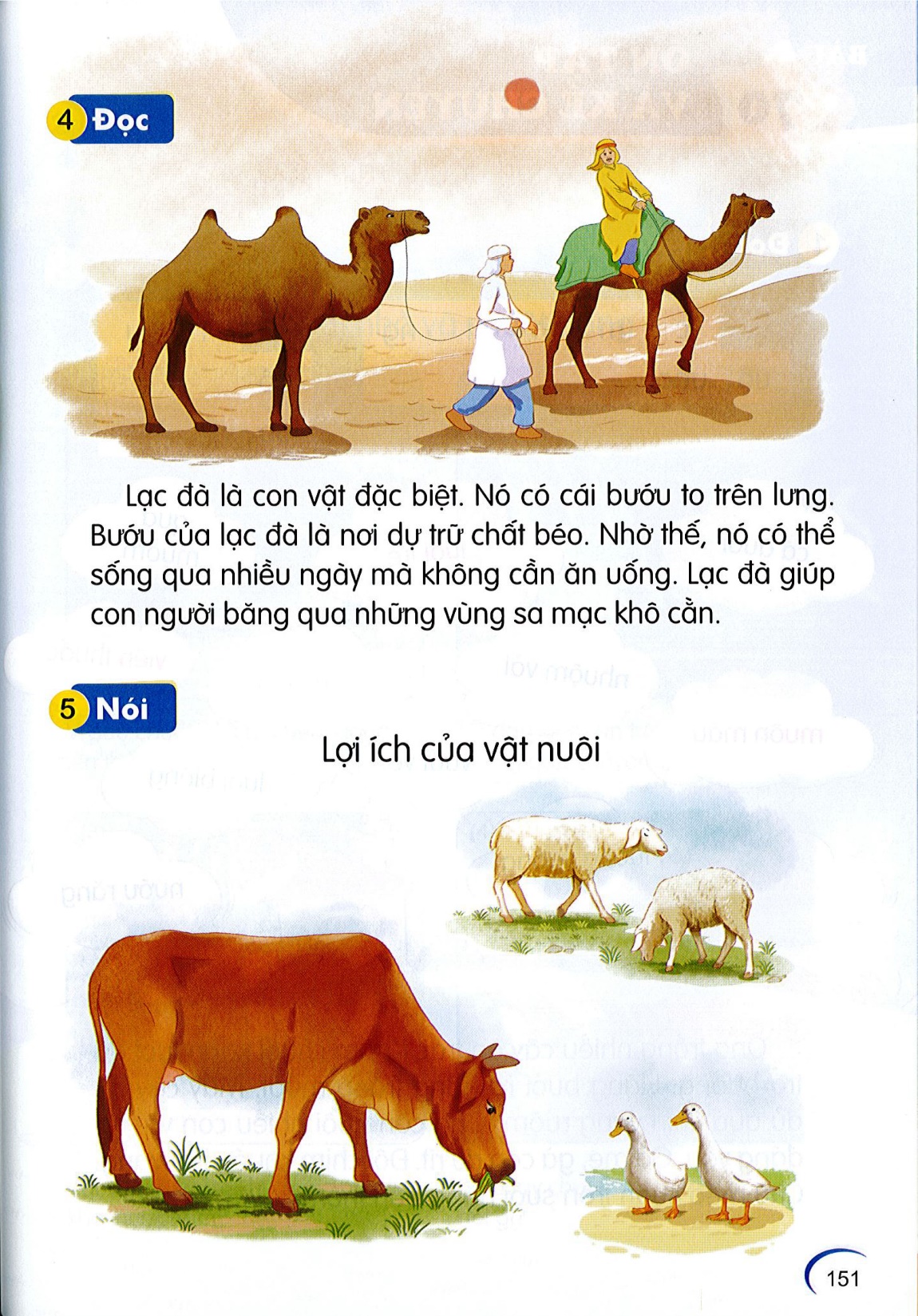